TRIP TO ADRŠPACH
We were on a trip in Broumovsko with our class. We saw beautiful rock towns. And we wanted you to see the natural beauty of our country.
Where is it?
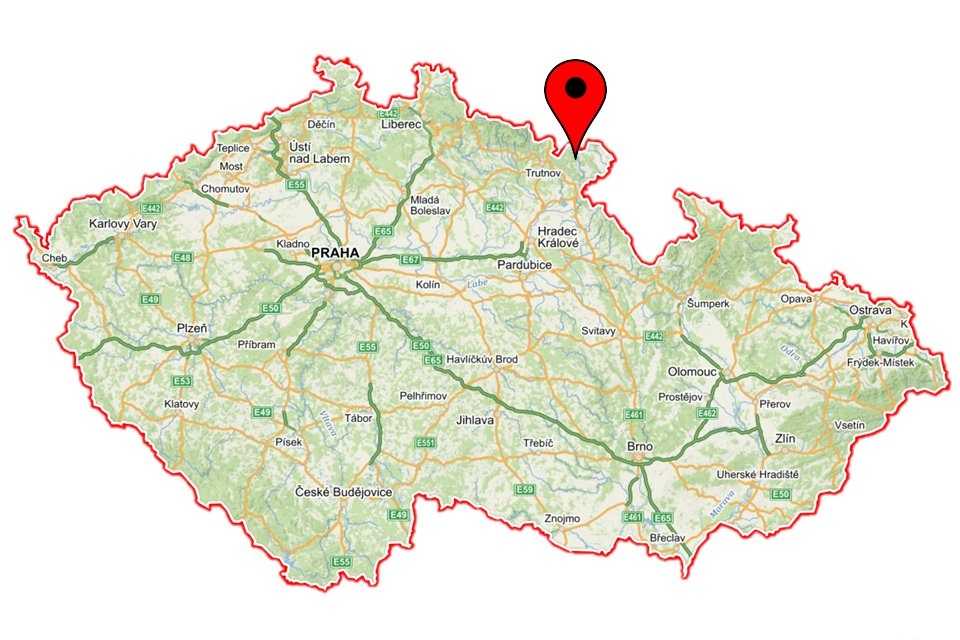 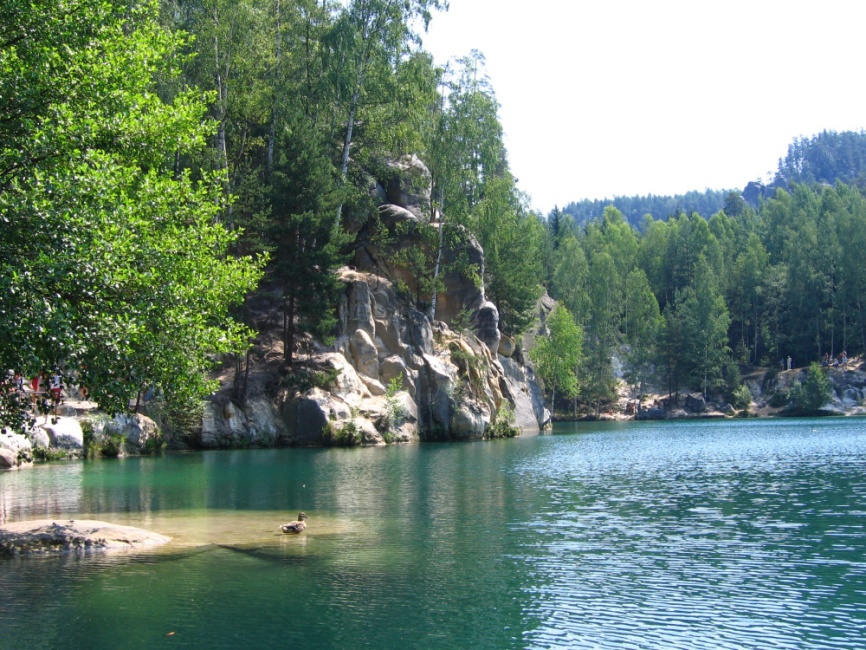 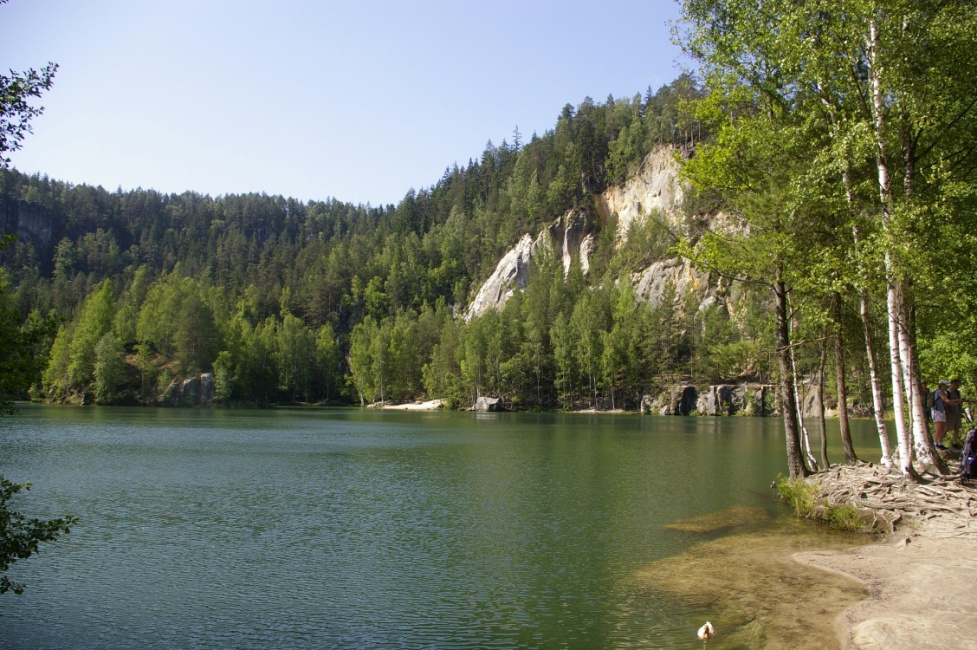 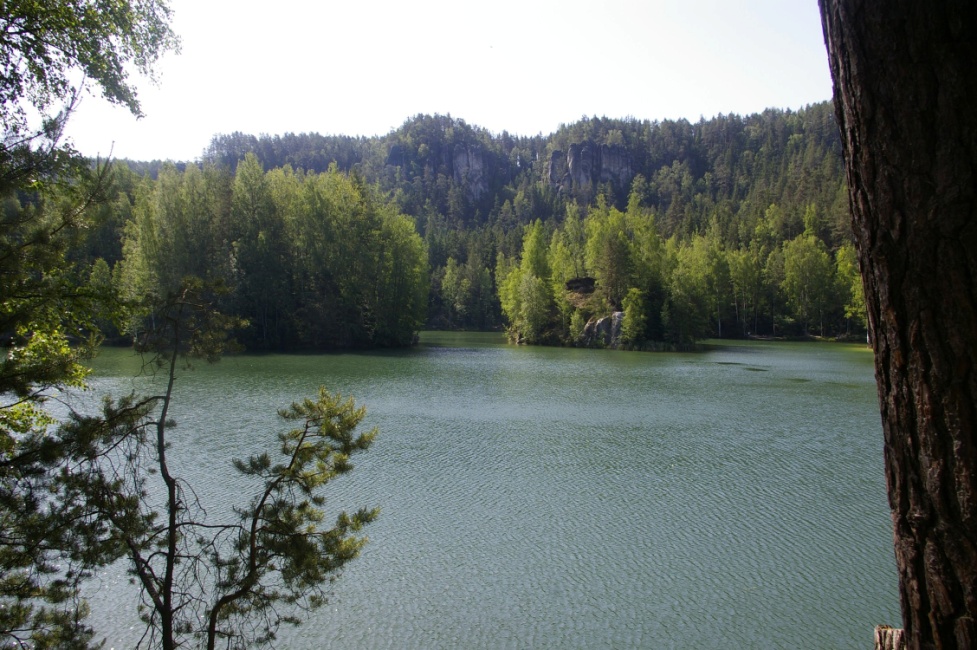 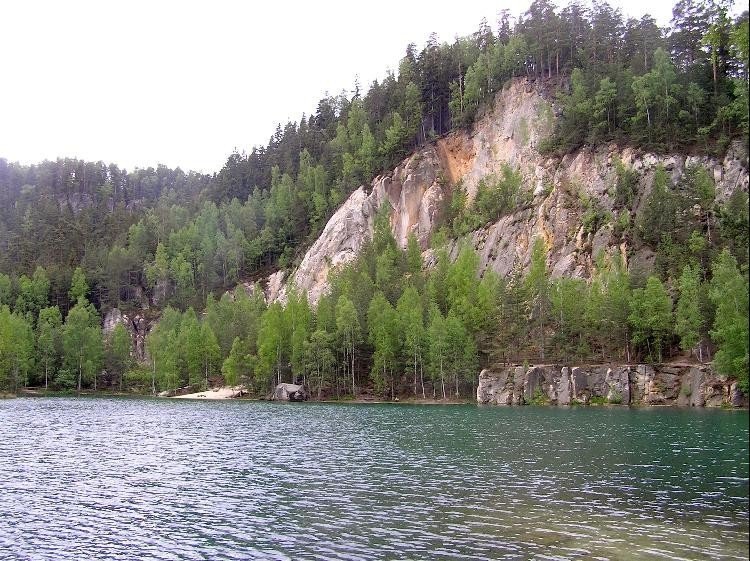 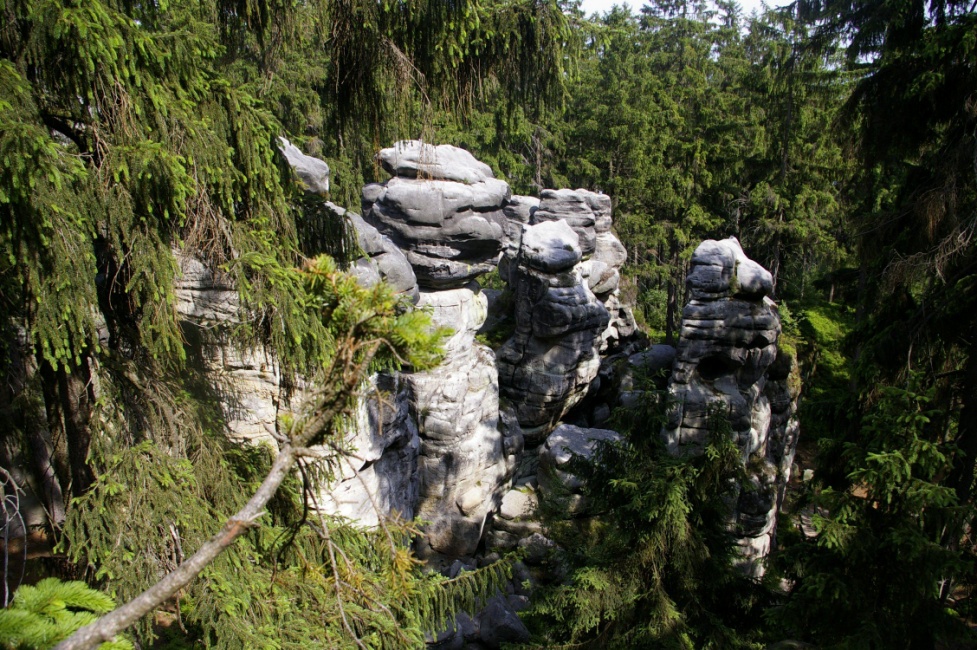 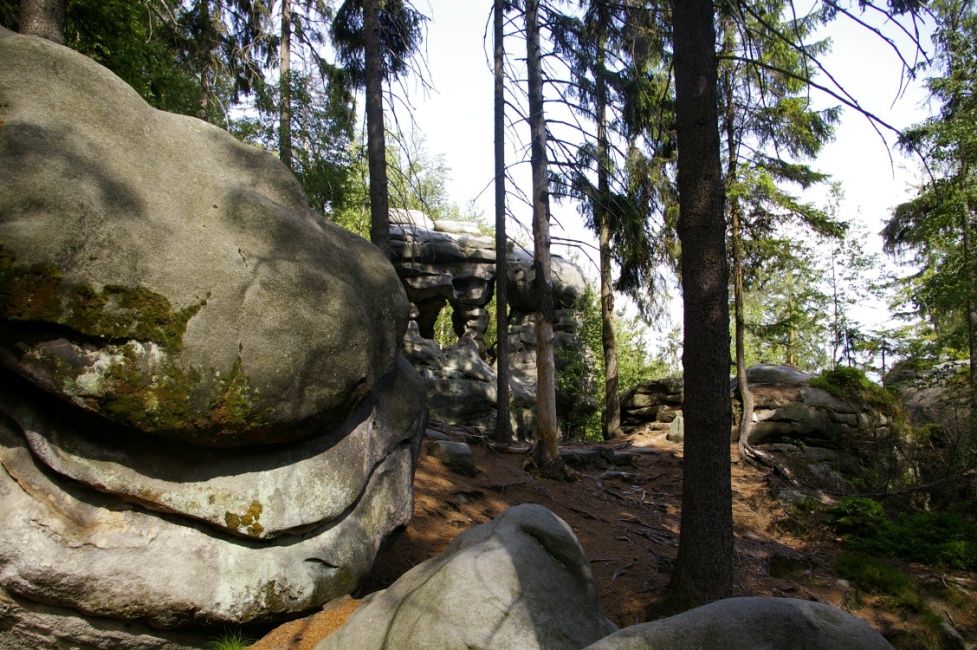 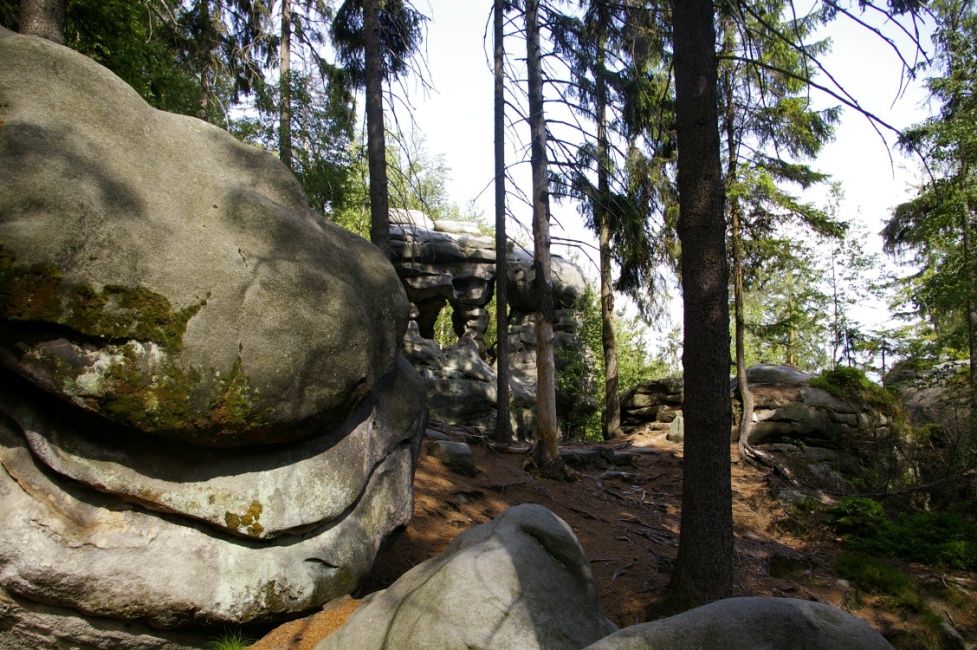 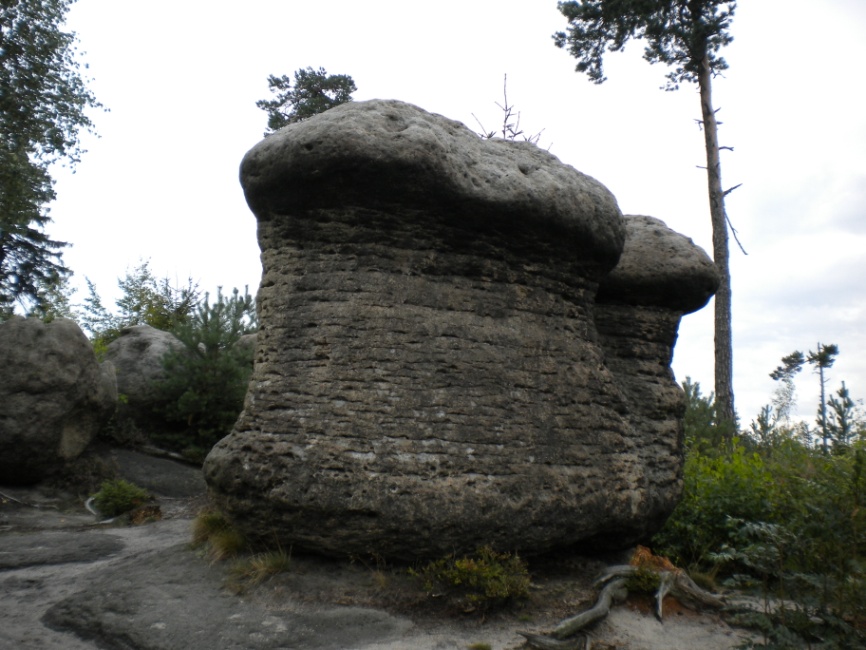 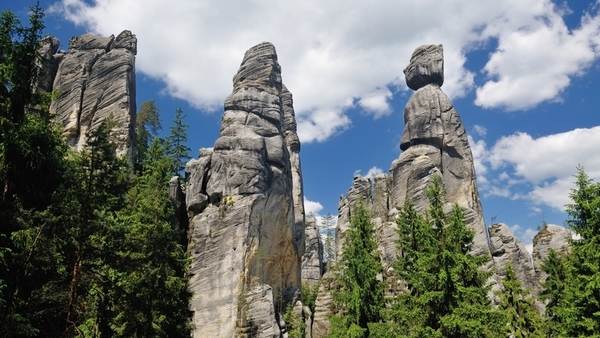 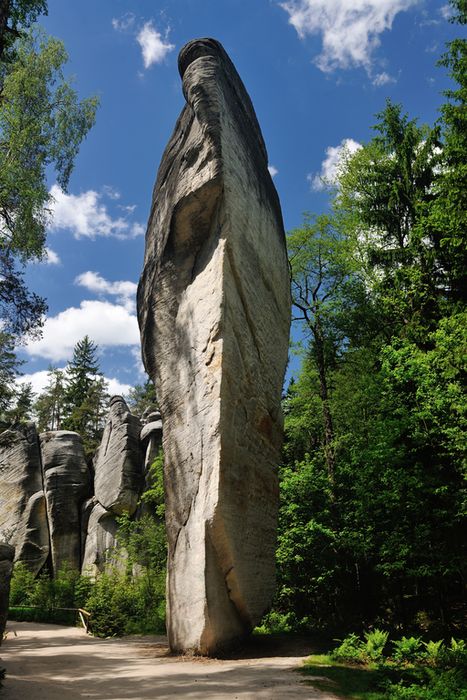 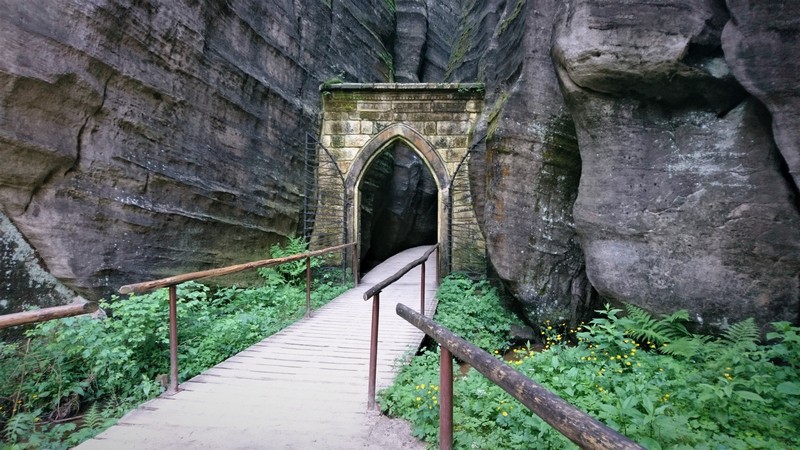 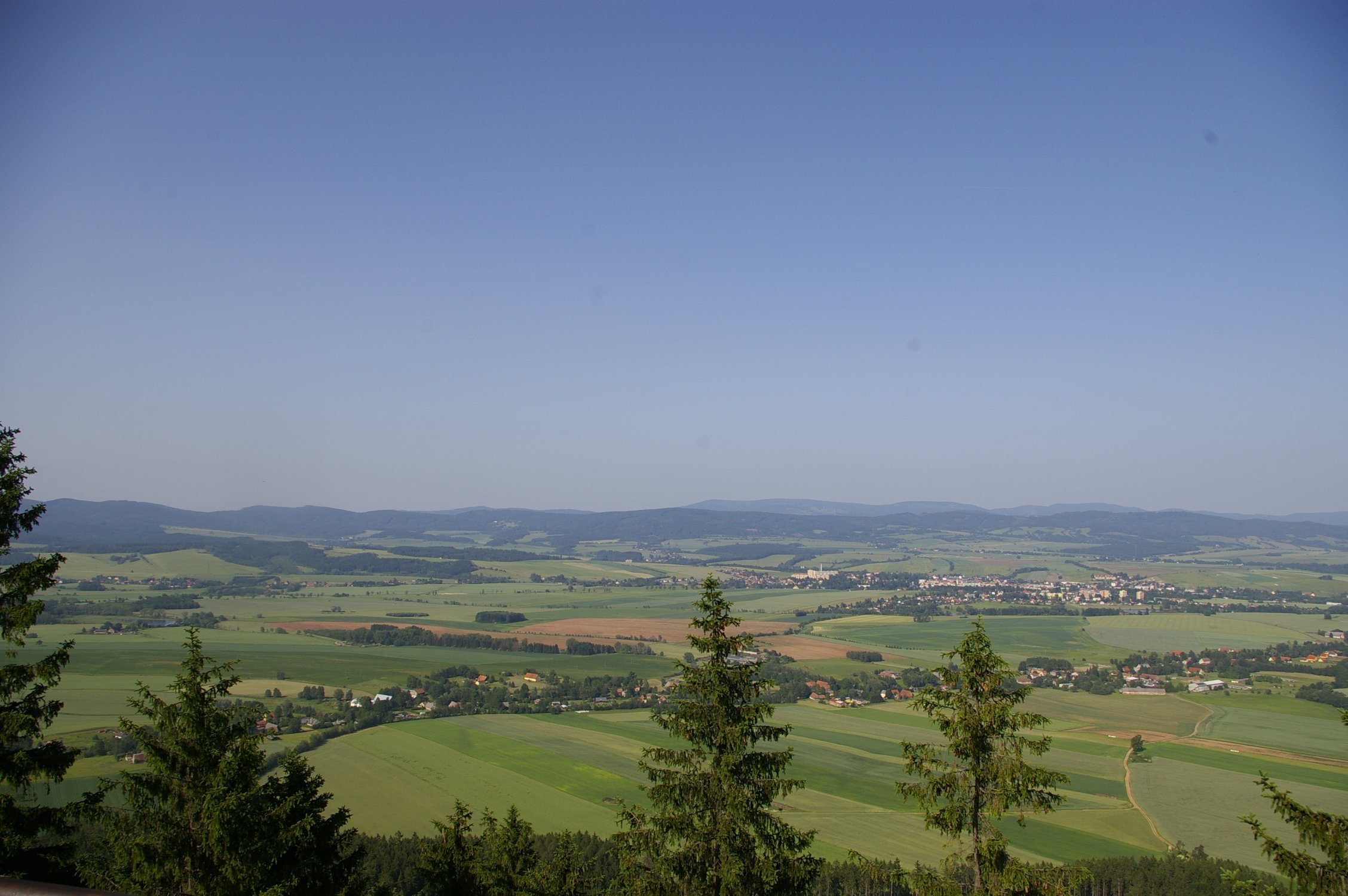 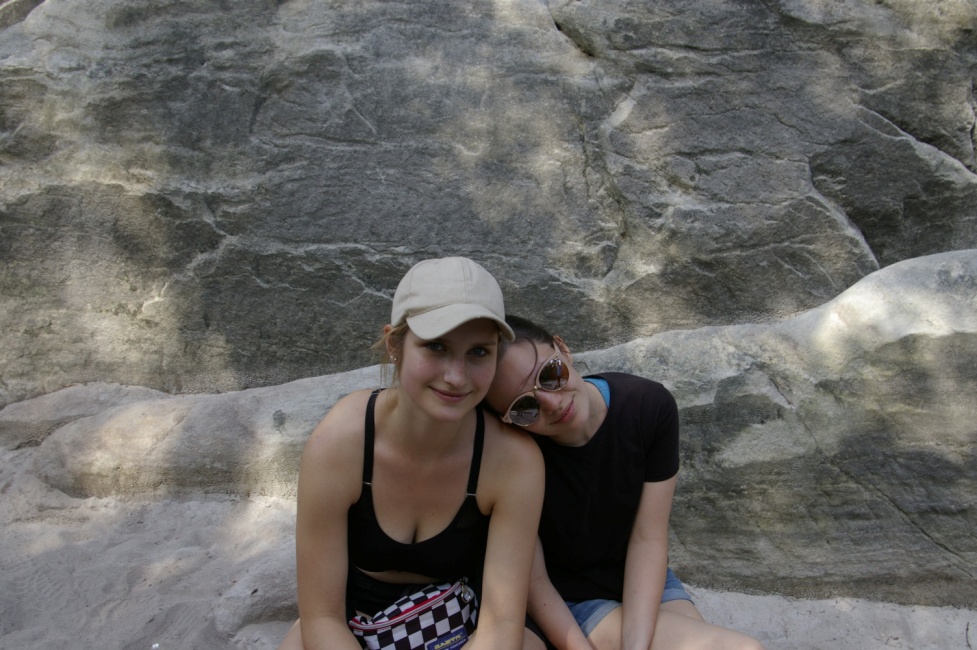 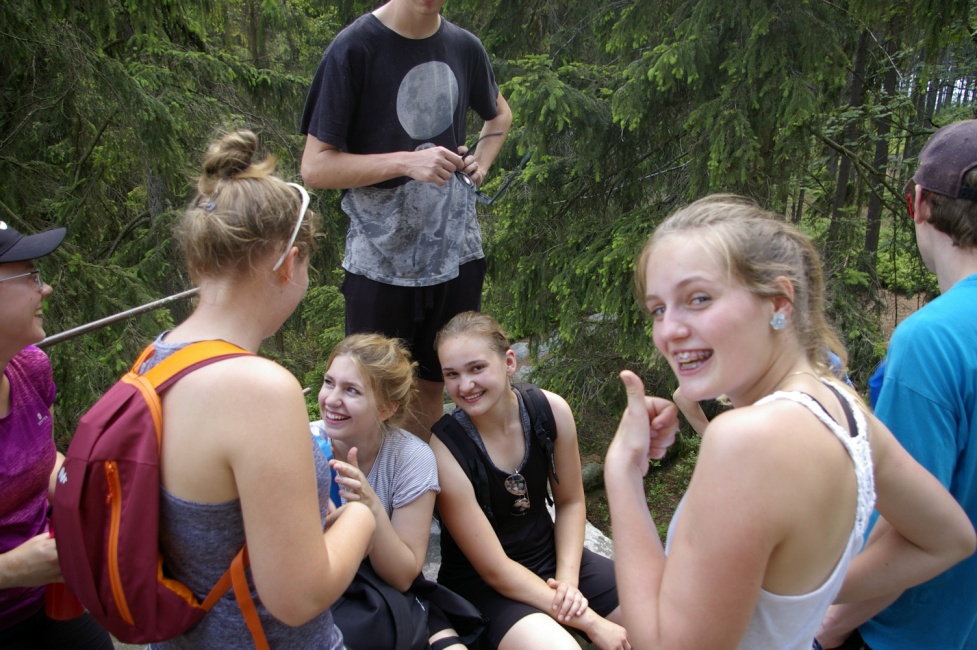 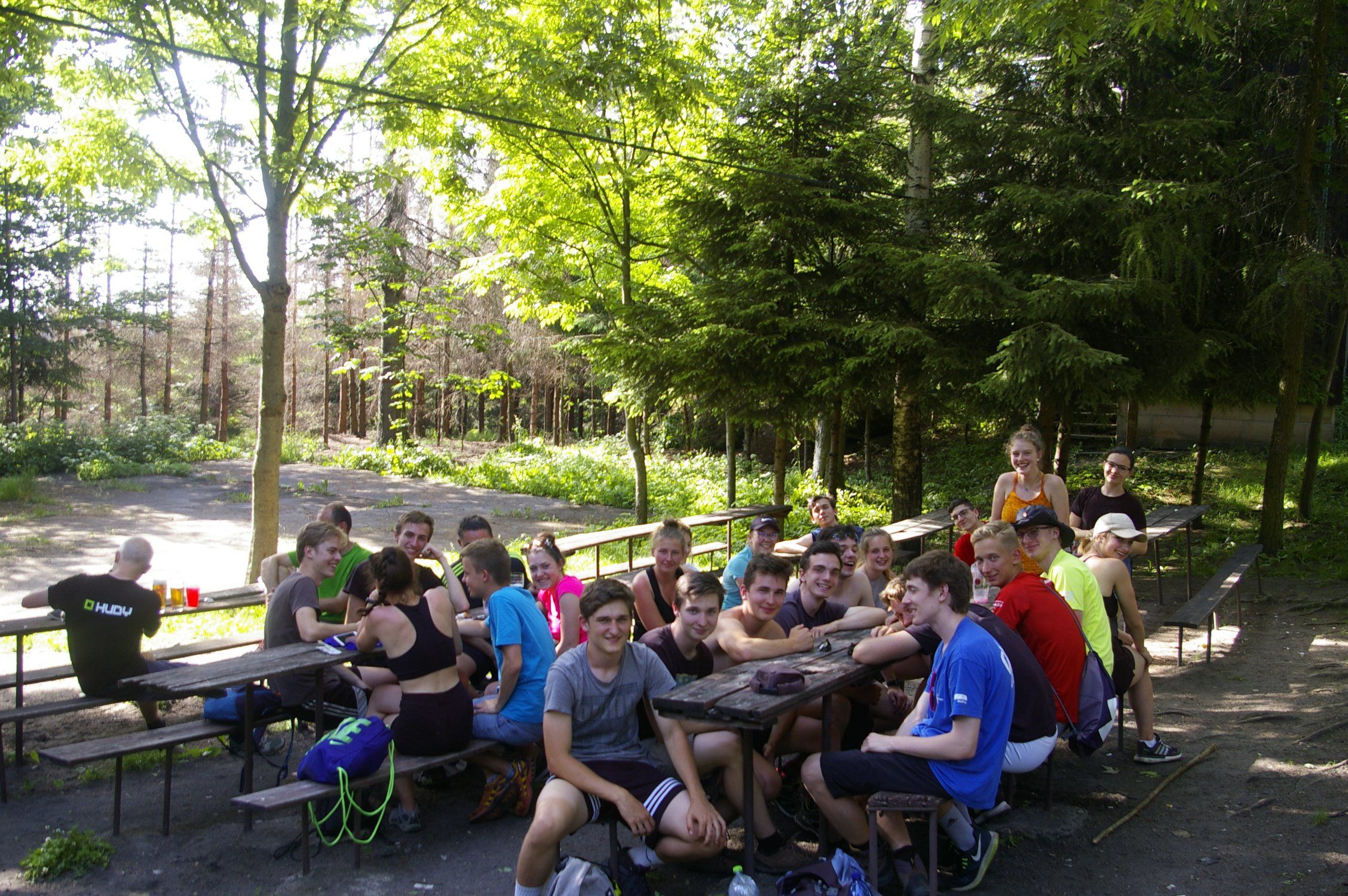 Photo by Jan Nosek, Anna Zavázalová, Karolína Mrázková and Lucie Szostková